Constat fait : Aucune modulation
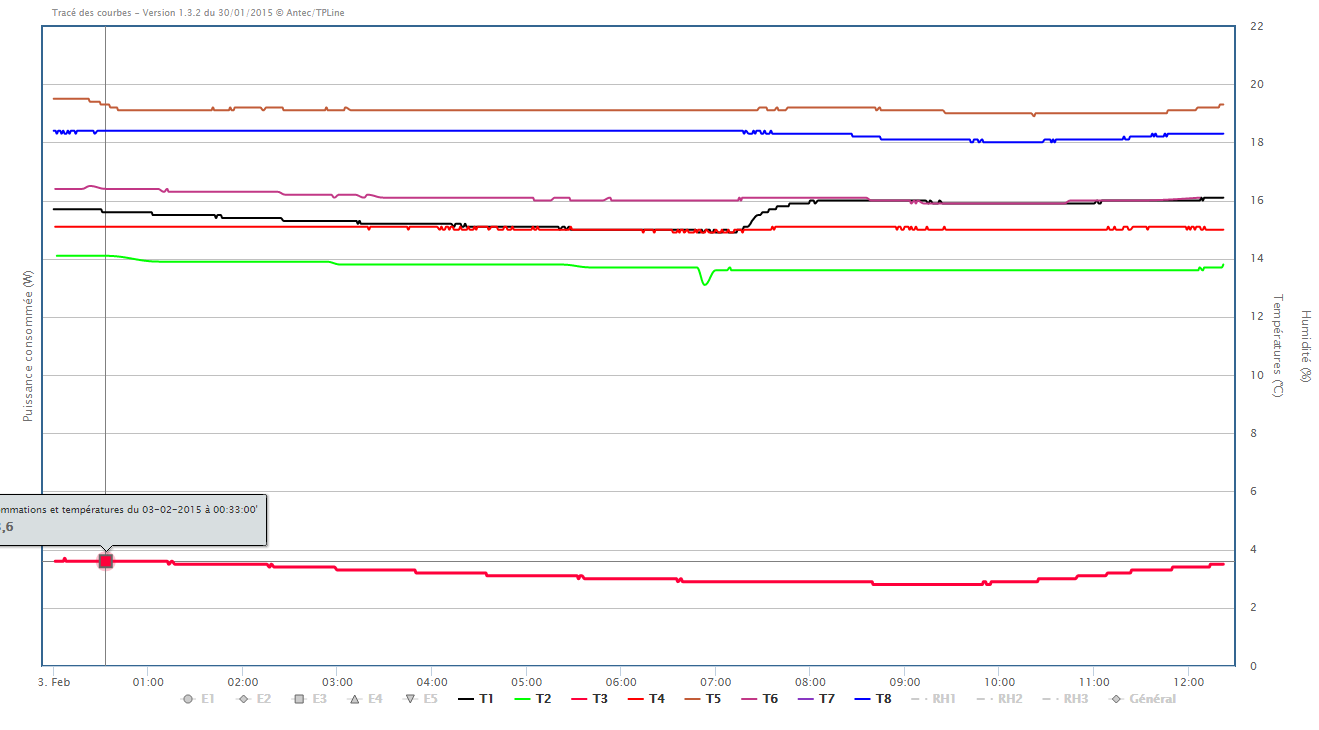 Constat
Modélisation du Pavillon
RDC
Etage
Bilans
A16°C
A 19°C
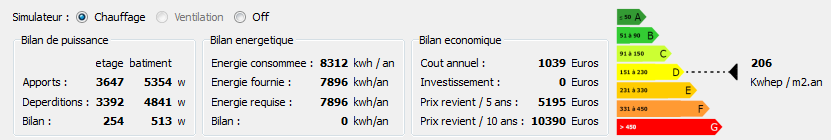 Etage à 19°C RDC à 16°C
Etage à 16°C RDC à 19°C
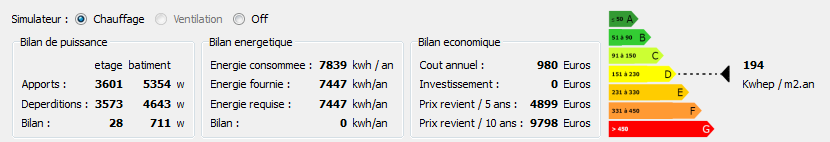